Cantonese II
Week 1
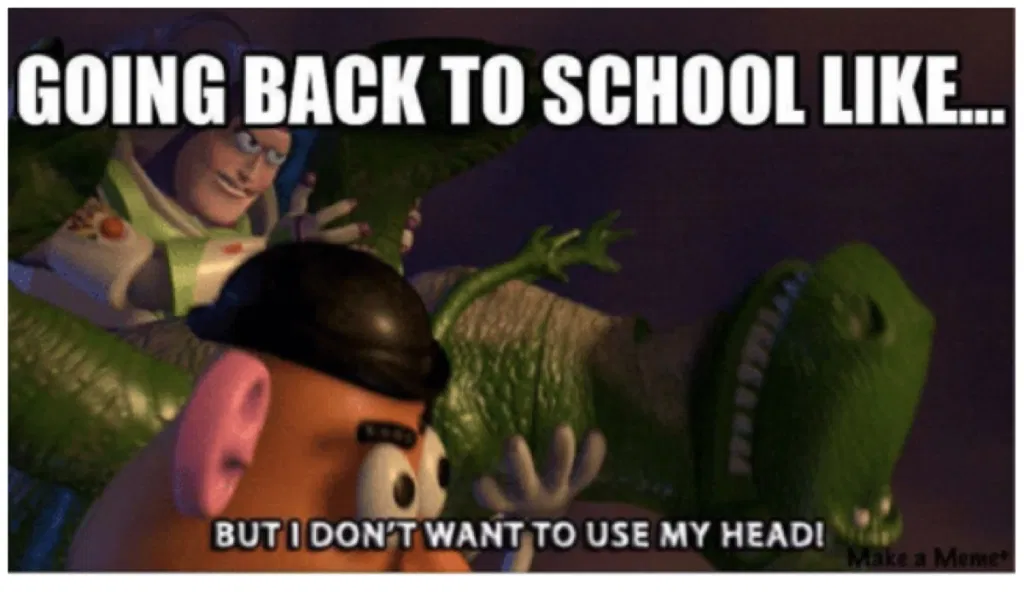 Nei5 sem break zou6 zo2 di1 me1 aa3?
你sem break做咗啲咩呀？
What did you do during semester break?
What to expect in Cantonese II?
Interact more in Cantonese
More practice
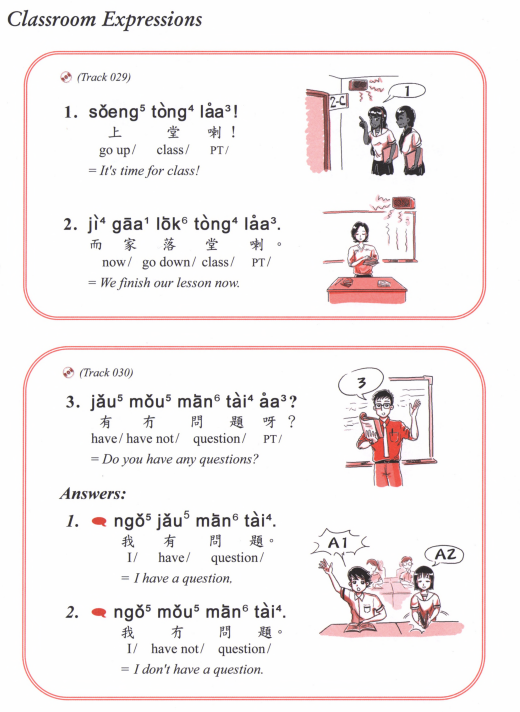 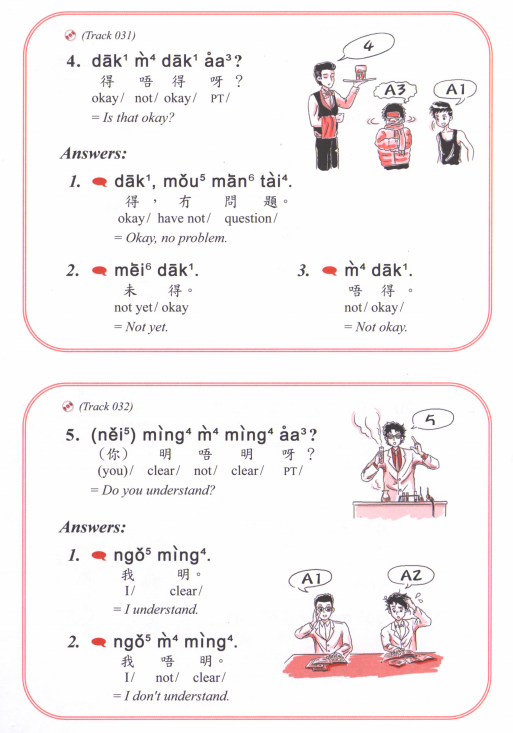 Dak1 mei6 aa3?
得未呀？
Is it ready yet?
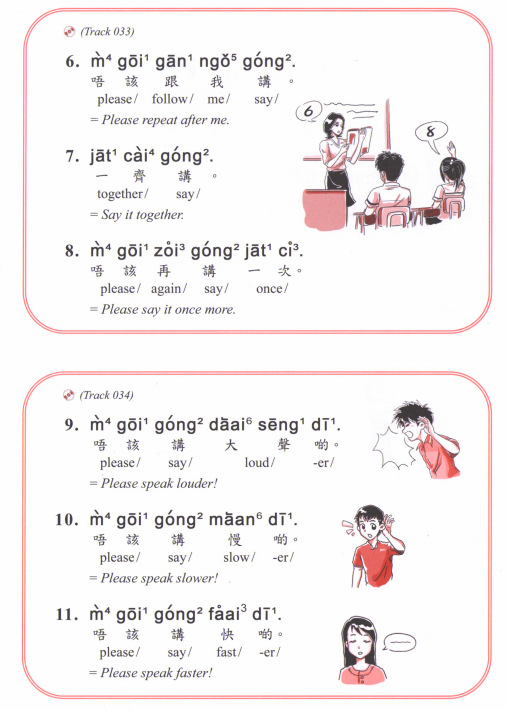 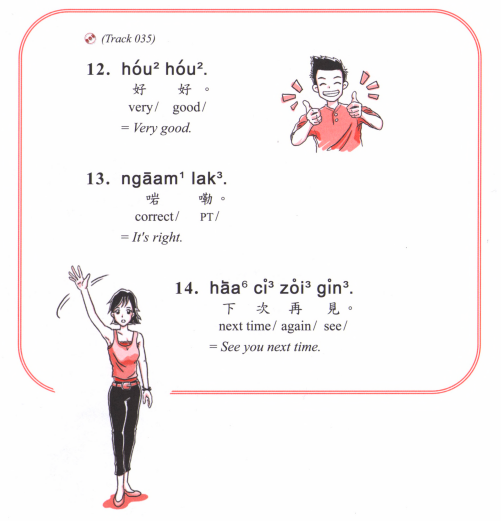 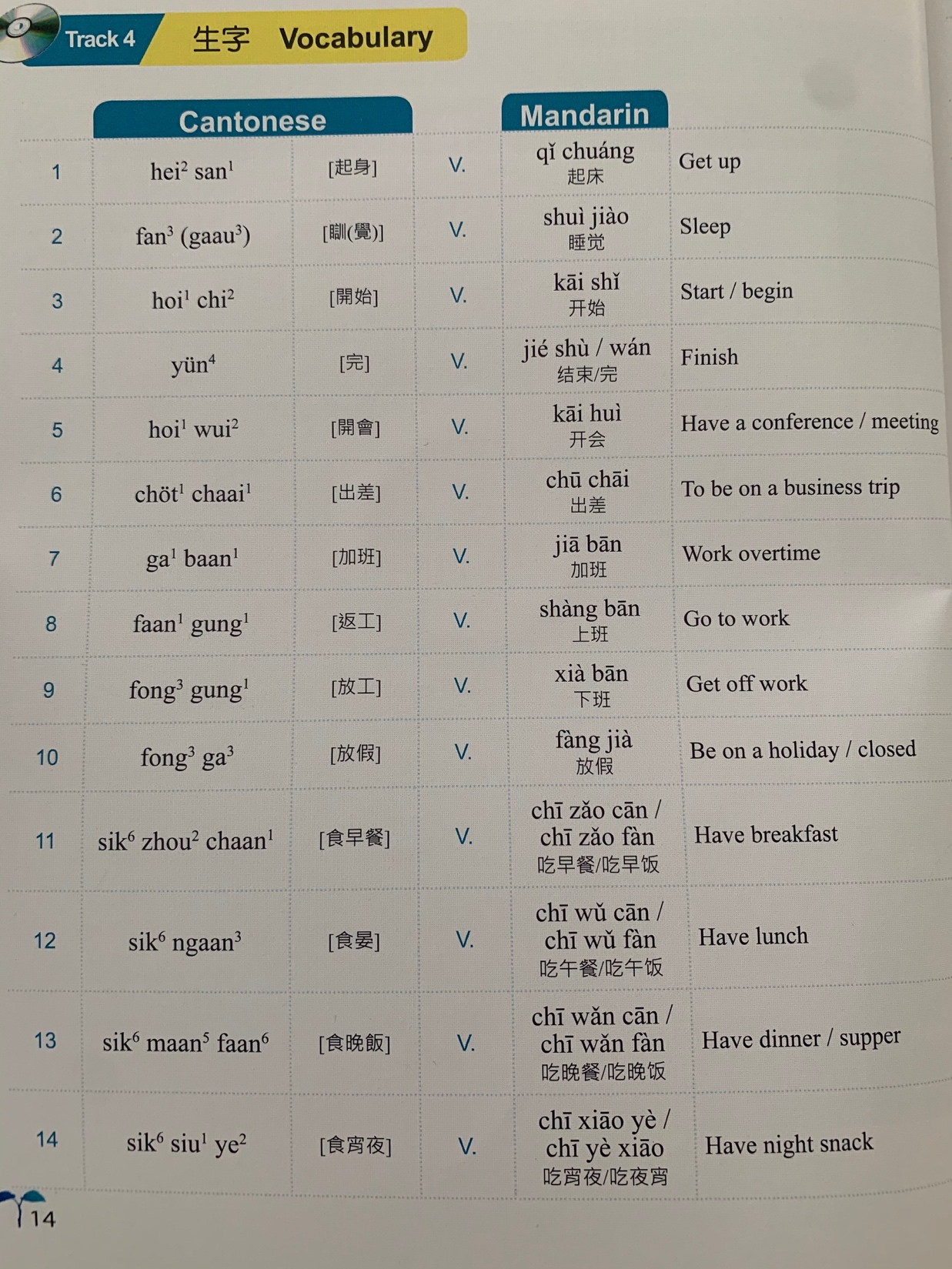 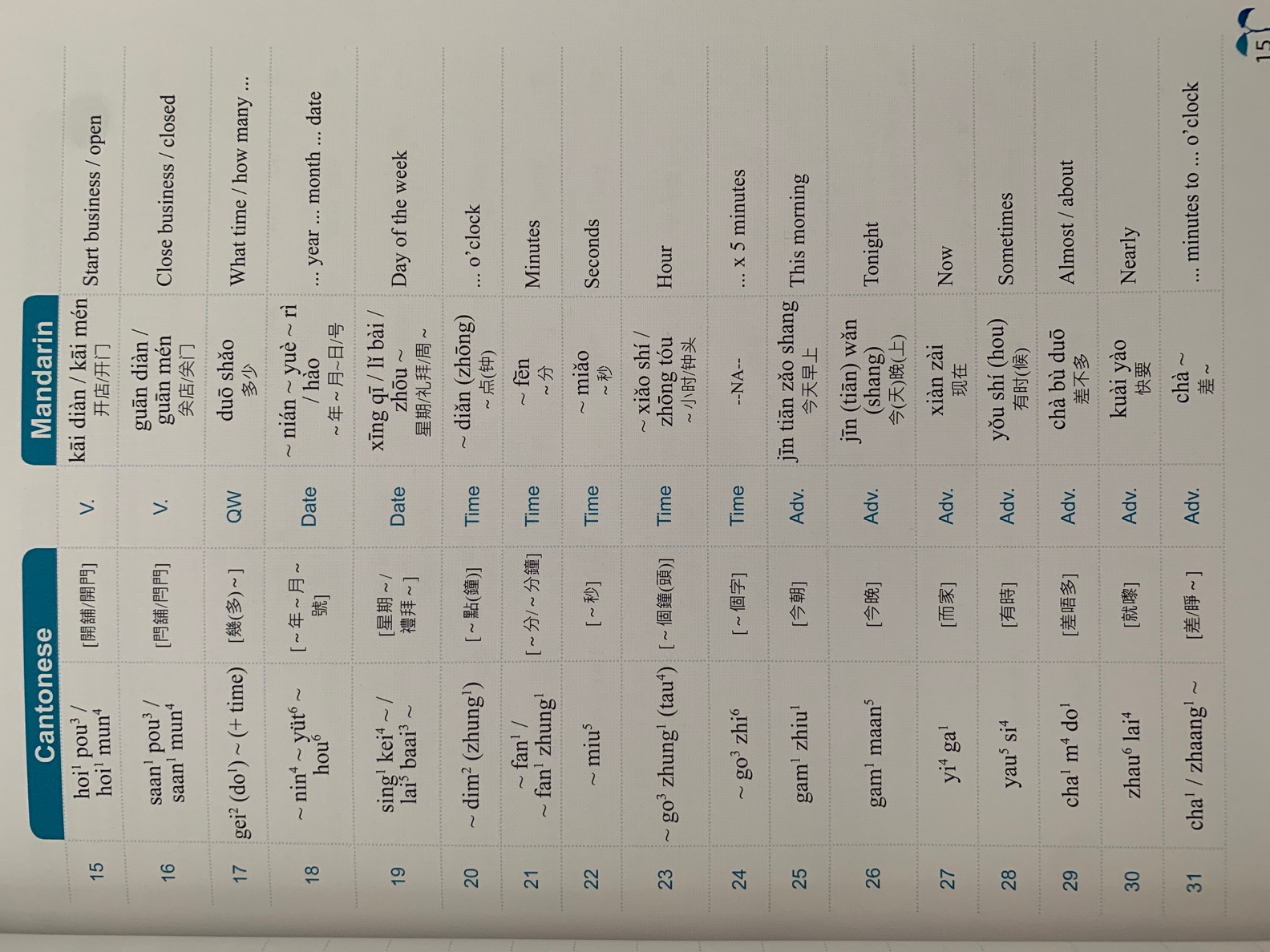 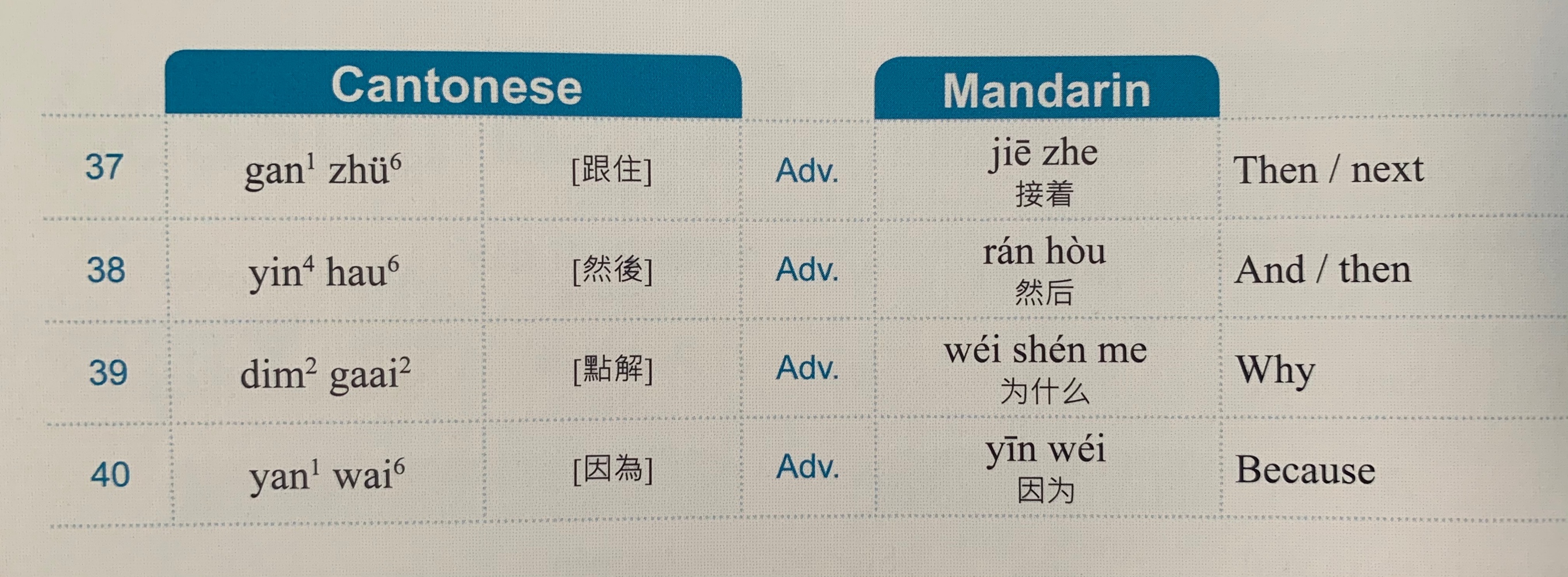 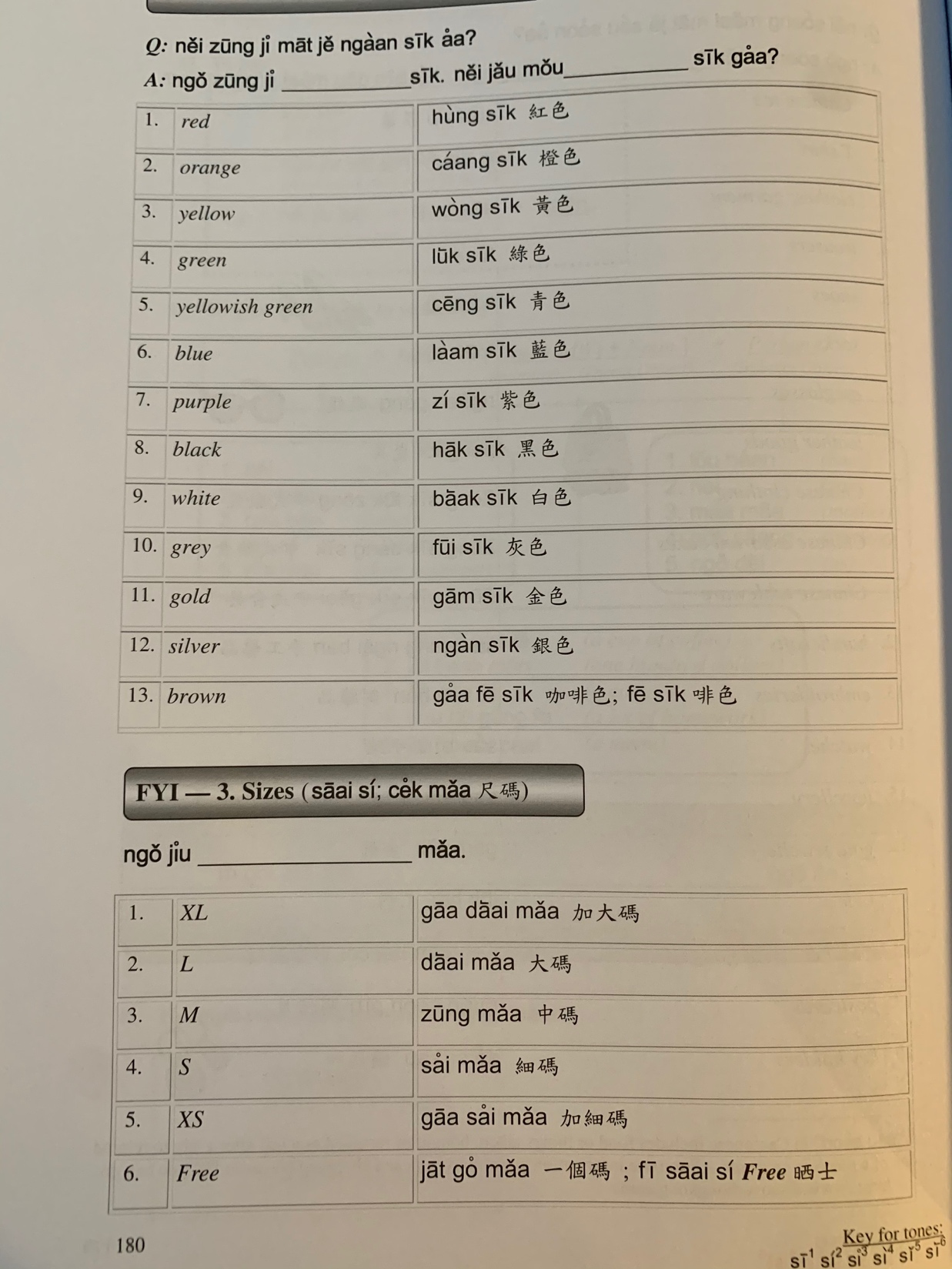 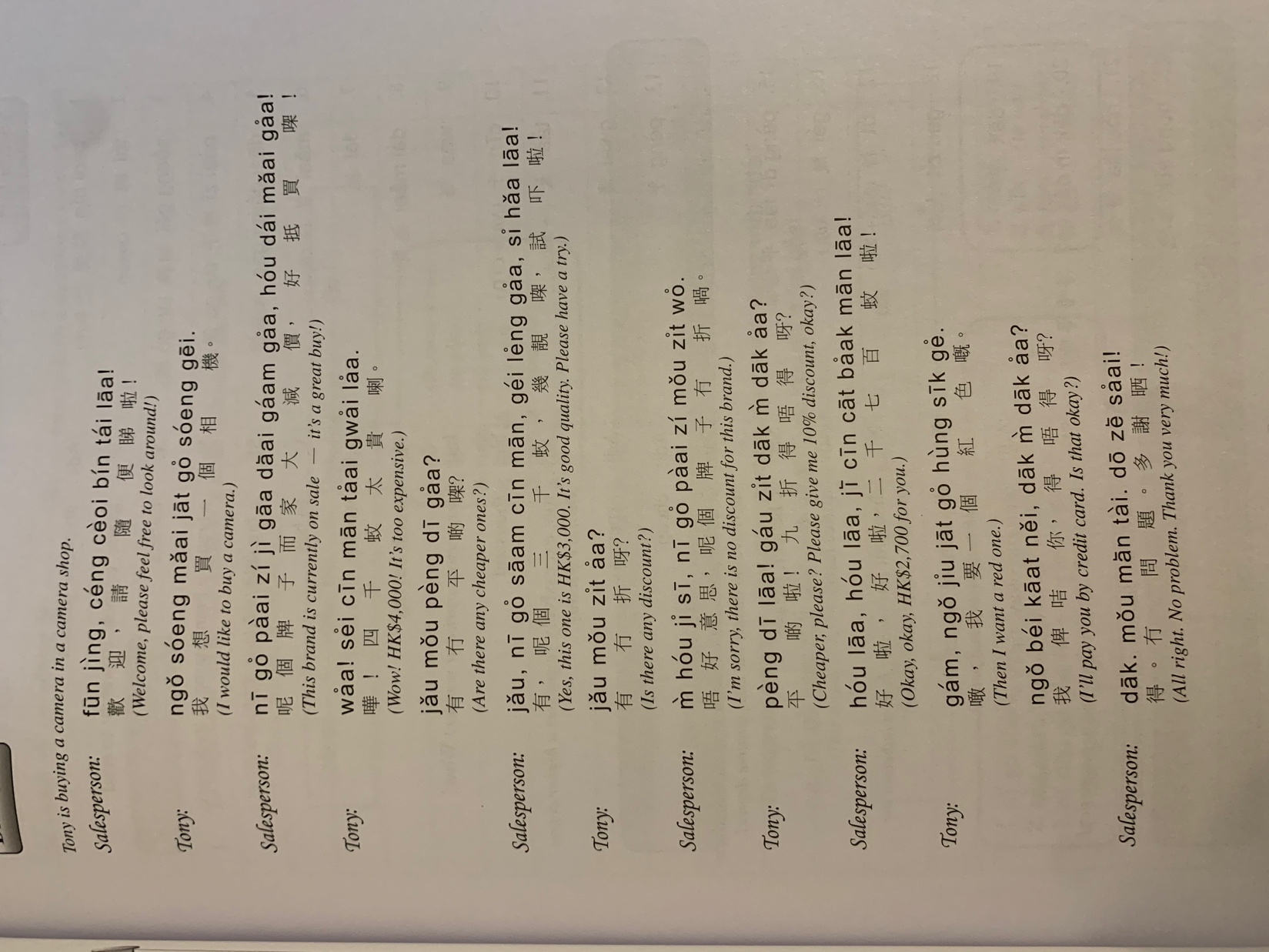 keoi5 faan1 zo2 uk1 kei2 佢返咗屋企 ("He went home")
佢返咗屋企 aa3 呀 – (informing the listener) “He went home!”佢返咗屋企 laa3 喇 – (informing the listener) “He already went home!”佢返咗屋企 wo3 喎 – “Oh… He already went home though.”佢返咗屋企 gwaa3 啩 – (with uncertainty) “He went home, I guess”佢返咗屋企 me1 咩?  – “Oh, he went home?”佢返咗屋企 lo1 囉 – (with emphasis) “He went home already.”佢返咗屋企 laa3 maa3 啦嘛 – “He went home already! (so he can’t be here right now)”
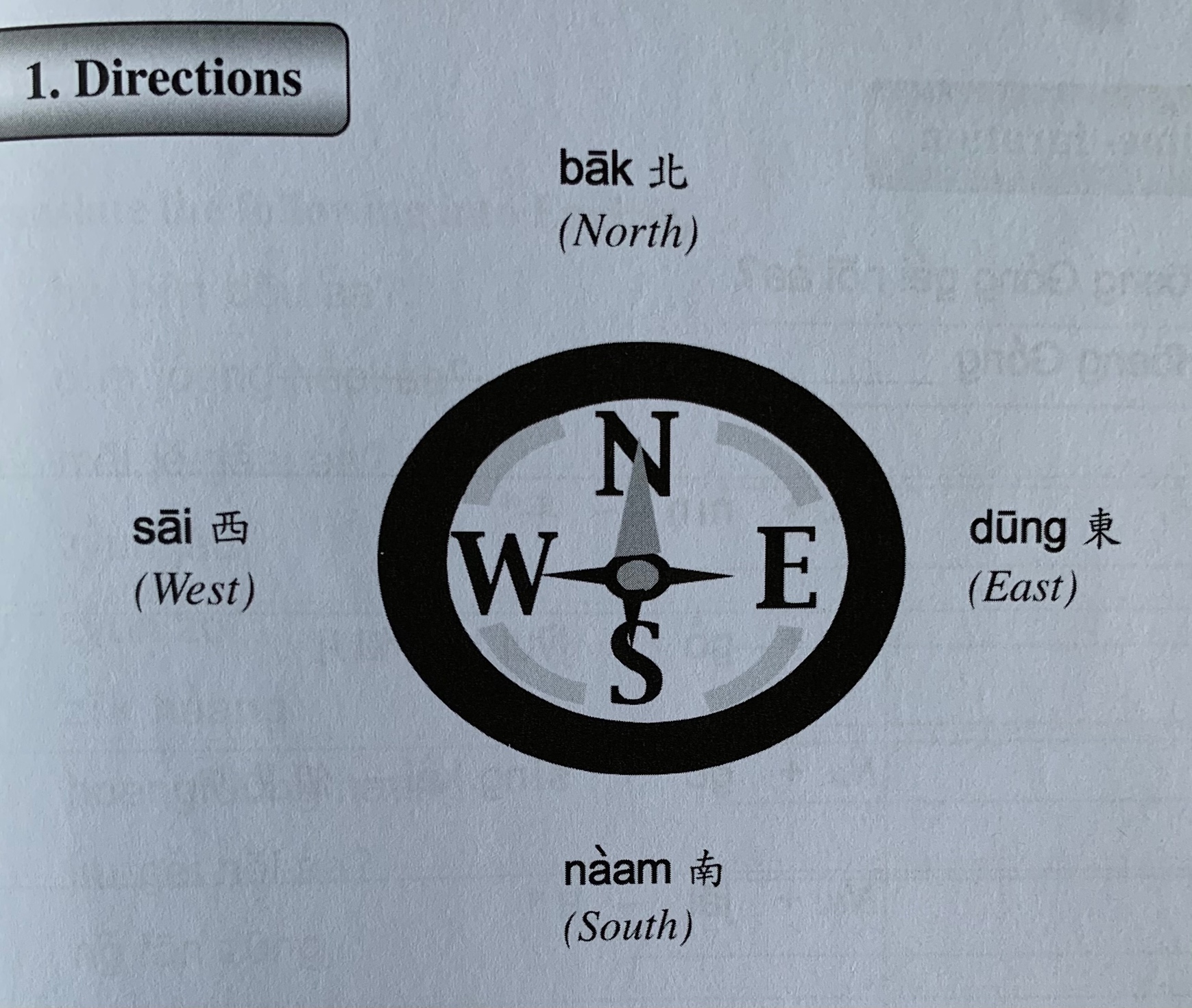 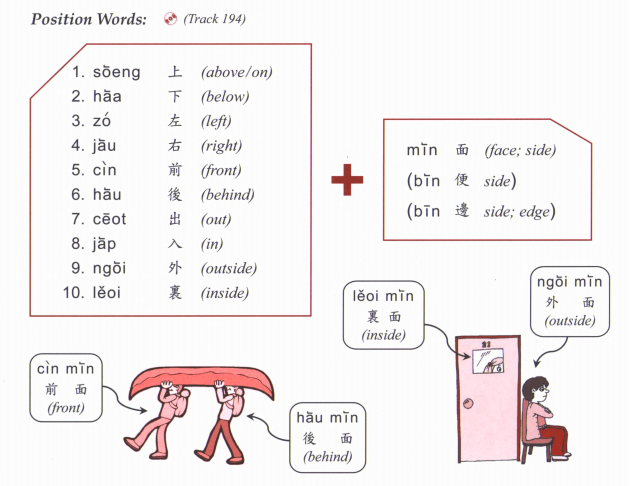 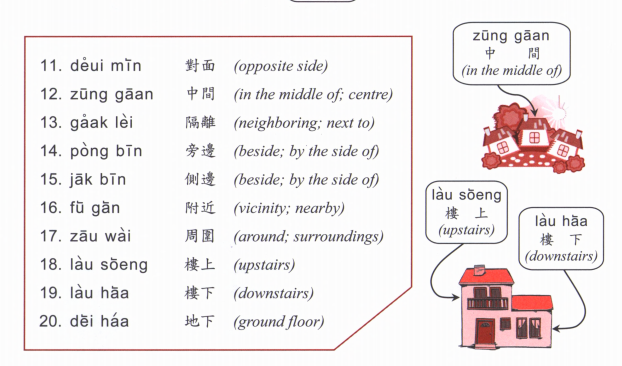 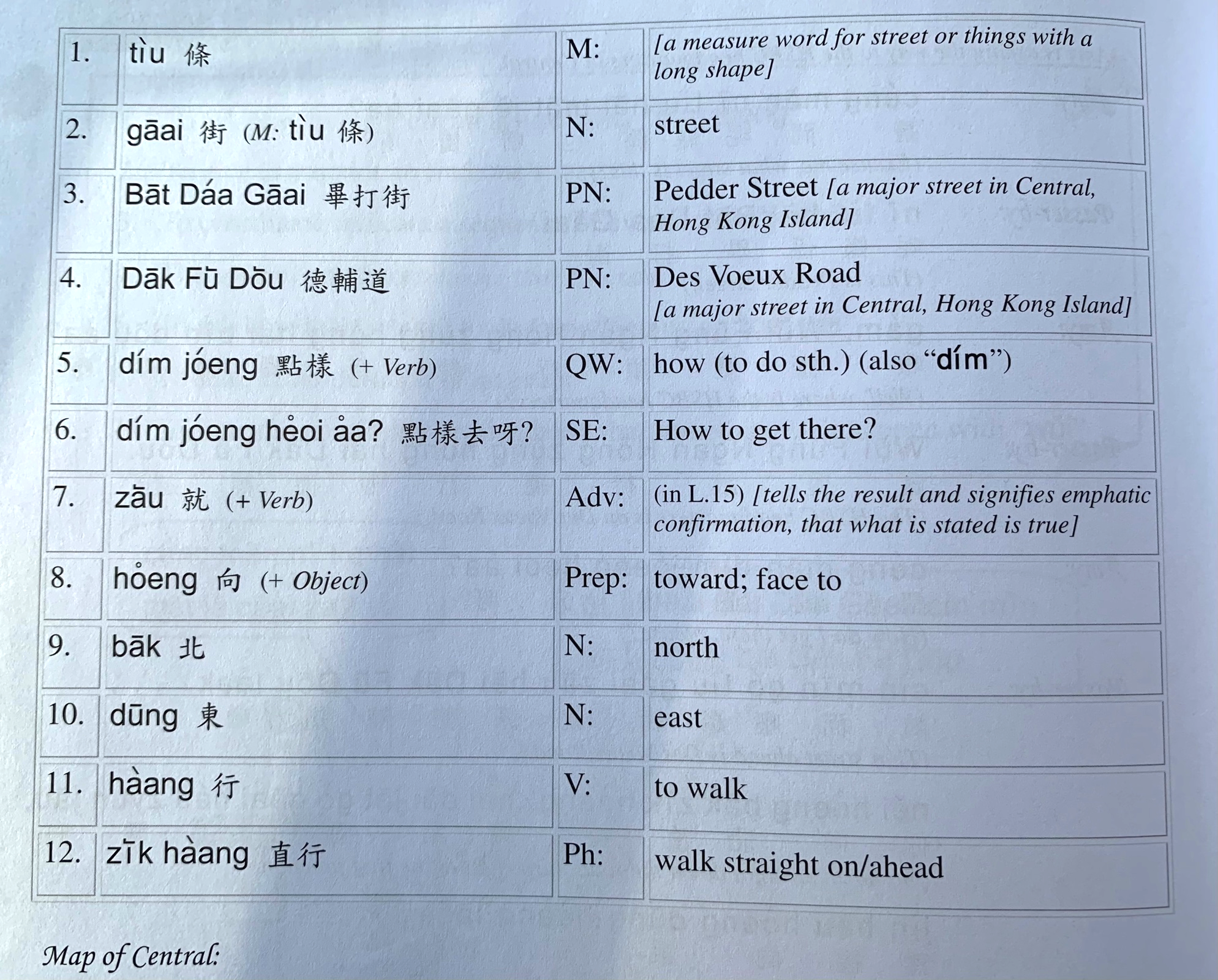 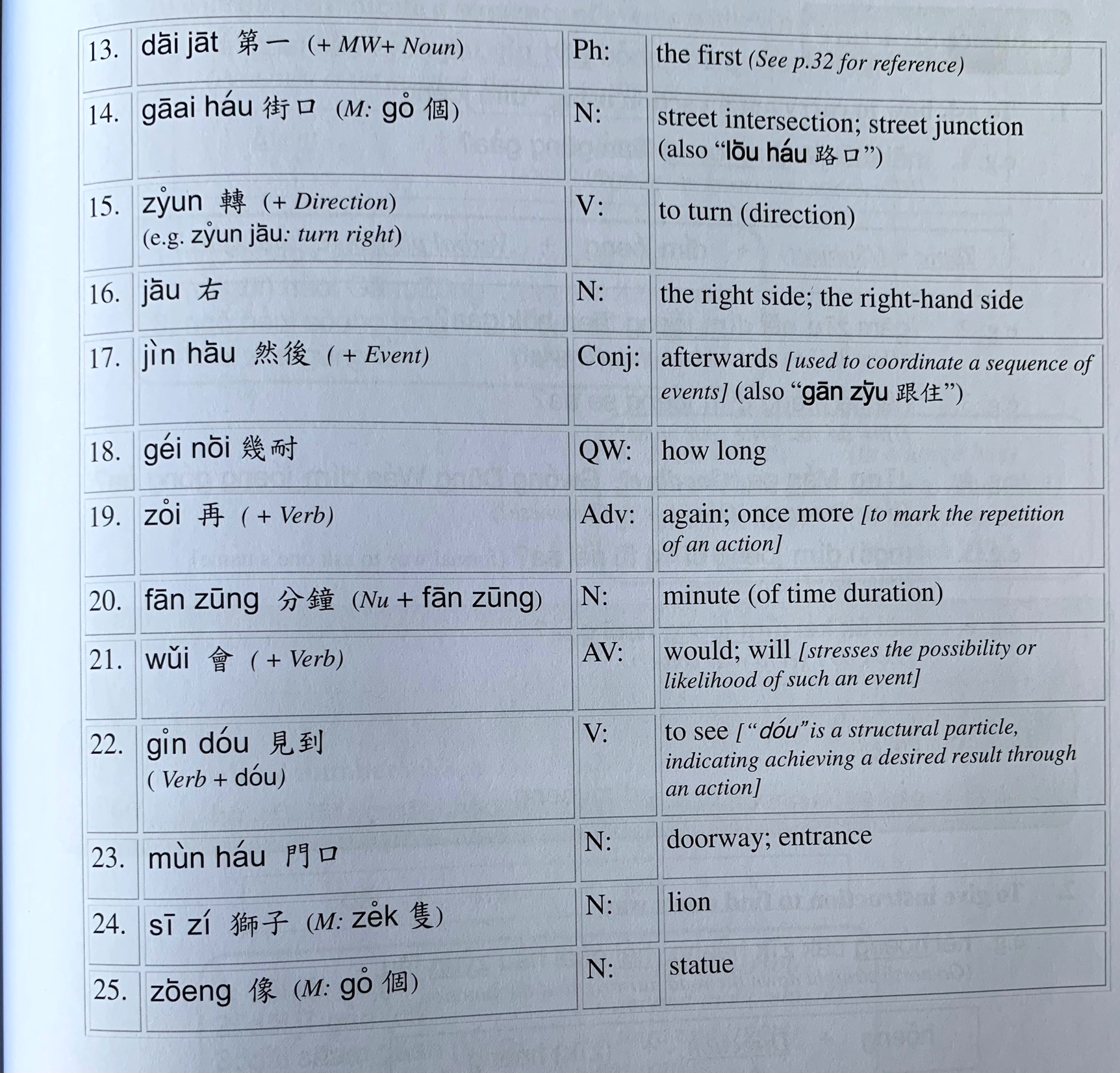 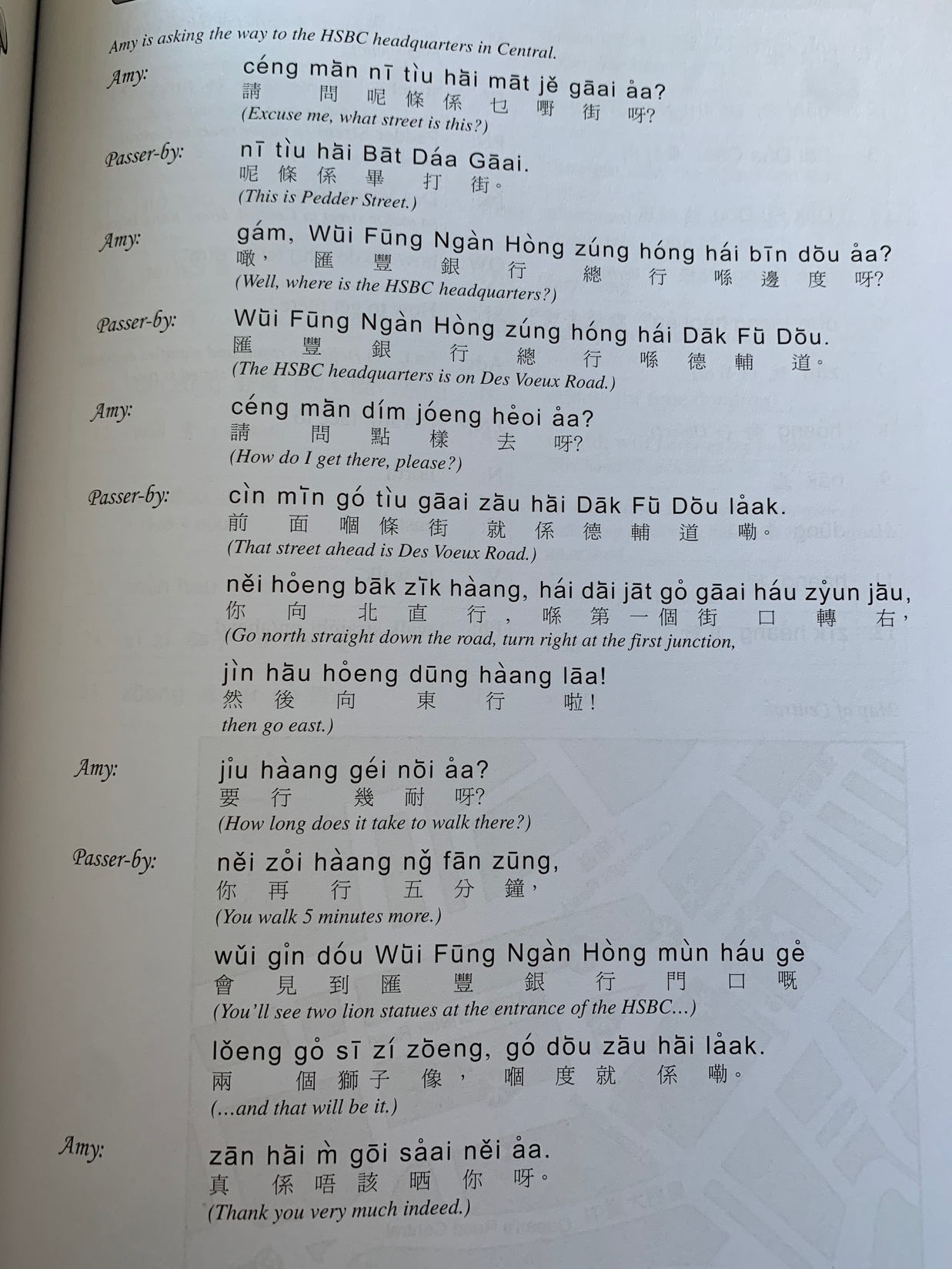 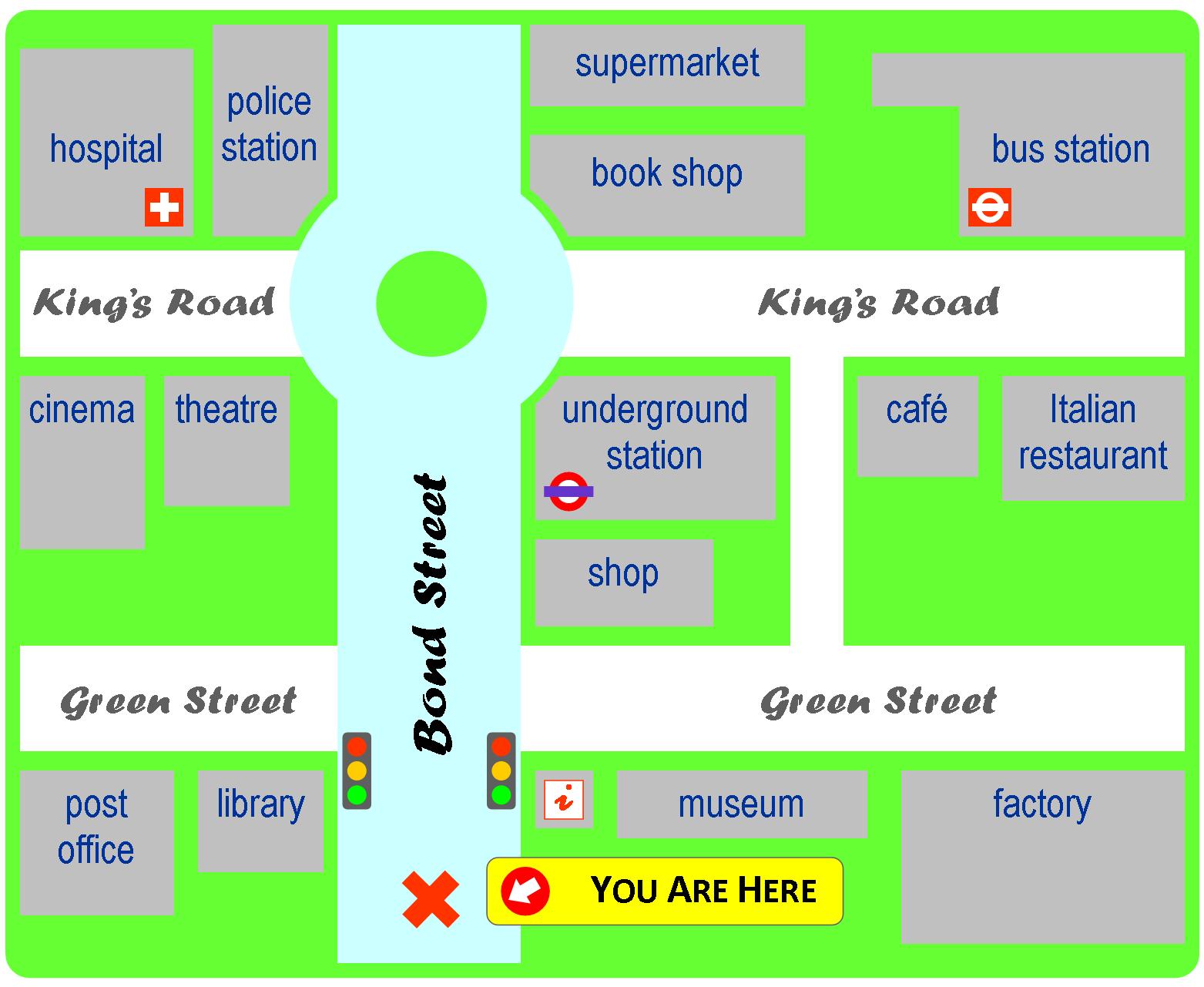 Yi1 jyun2
Ciu1 kap1 si5 coeng4
baa1 si2 zaam6
ging2 guk6
syu1 guk2
dei6 tit3 zaam6
gaa3 fe1 teng1
hei3 jyun2
kek6 coeng4
caan1 teng1
soeng1 dim3
hung4 luk6 dang1
bok3 mat6 gun2
gung1 cong2
Tou4 syu1 gun2
jau4 guk2